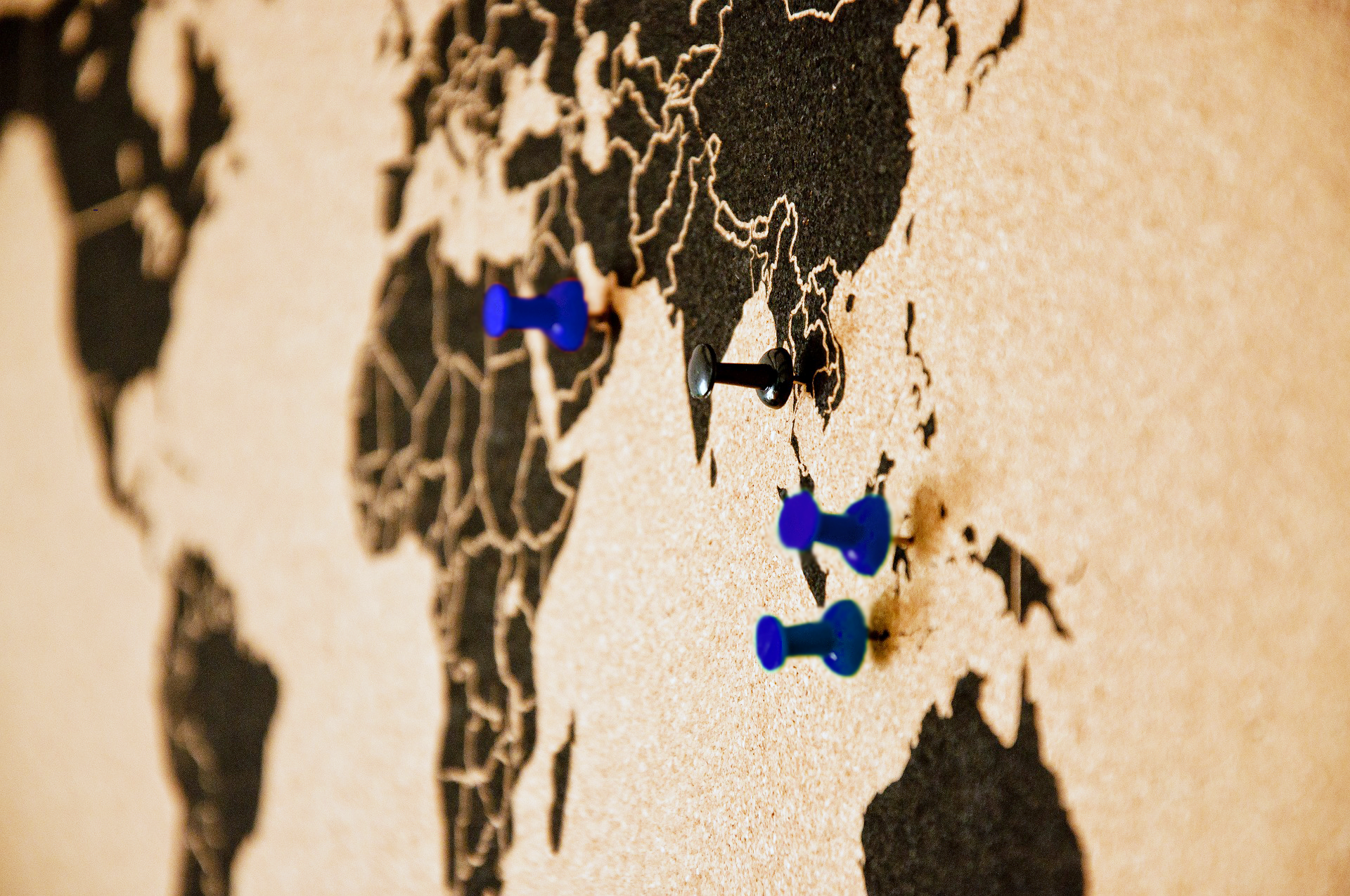 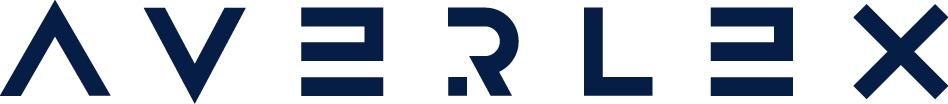 Транскордонне кримінально-правове переслідування бізнесу: попередження ризиків та захист
Ігор Федоренко
партнер
Особливості транскордонних
розслідувань
Завершення розслідування і передача матеріалів українським правоохоронцям за прийняттям
Початок розслідування в іноземній юрисдикції, накладення арешту на активи
Звернення українських правоохоронців із запитом про міжнародну правову допомогу
Особливості транскордонних
розслідувань
Звернення з позовом щодо відшкодування шкоди
до держави Україна та правоохоронних органів
Оскарження уповноваженим слідчим суддею України арешту майна в іноземній юрисдикції
Виконання рішення українського суду про скасування арешту в іноземній юрисдикції
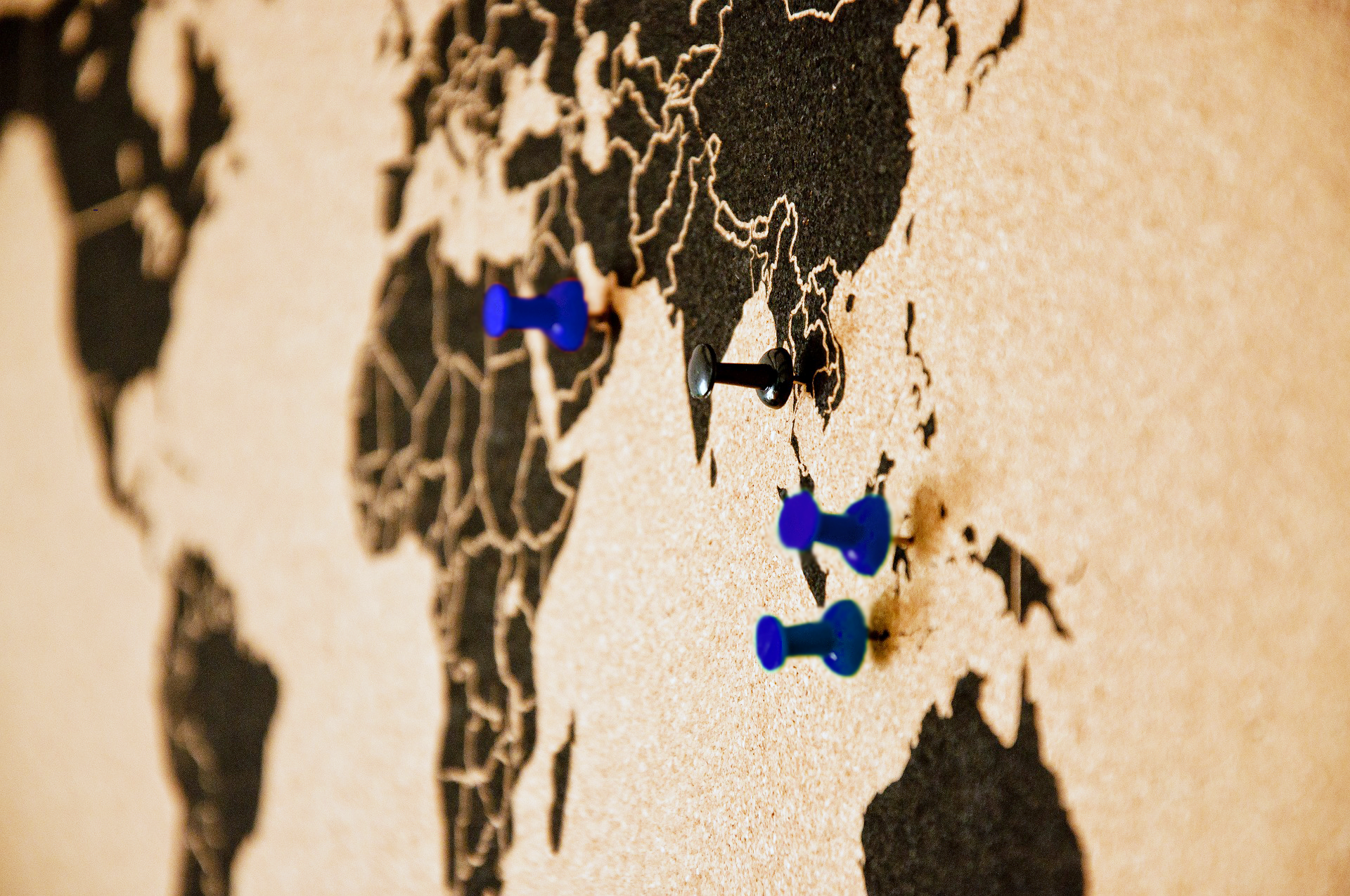 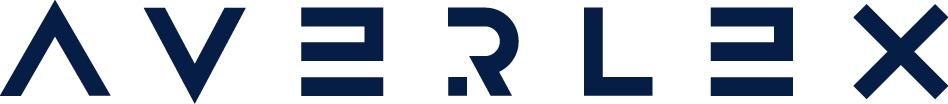 Дякую за увагу!
Ігор Федоренко
партнер
fedorenko@averlex.com
www.averlex.com